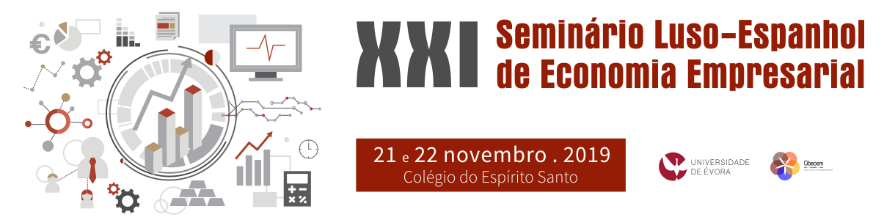 Título comunicação/comunicación
Autores
2
3